Education in English-speaking countries
Разработала: Виноградова Евгения Анатольевна,
учитель английского языка МКОУ «СОШ №12 г.Нижнеудинск»
All the subjects we have at school form a …
timetable
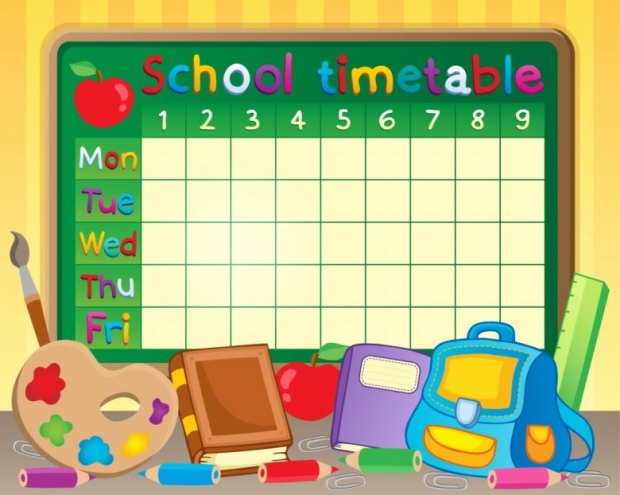 We shouldn`t be late for classes and we have to wear school uniform, because we have a strict…
discipline
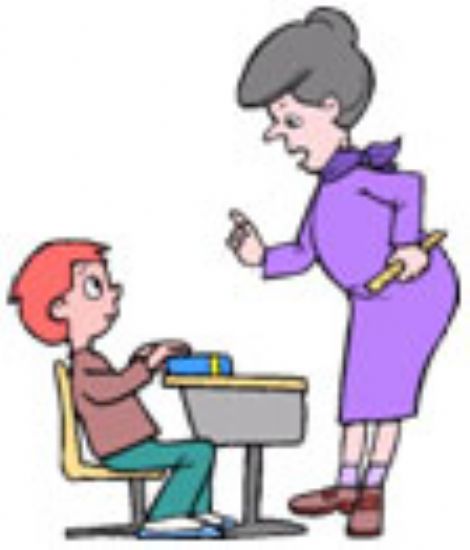 People who teach children and children who study at school are…
teachers and students
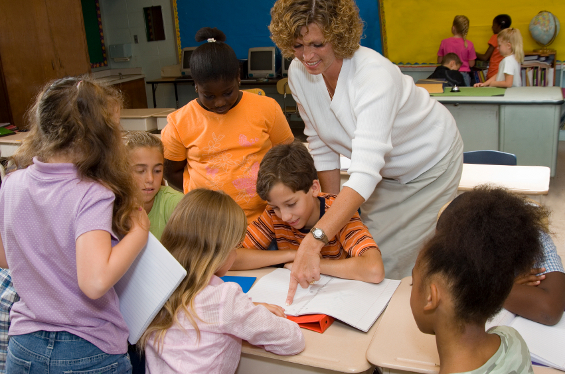 All these are components of what???
timetable
discipline
school
teachers and students
There are different types of schools in different countries
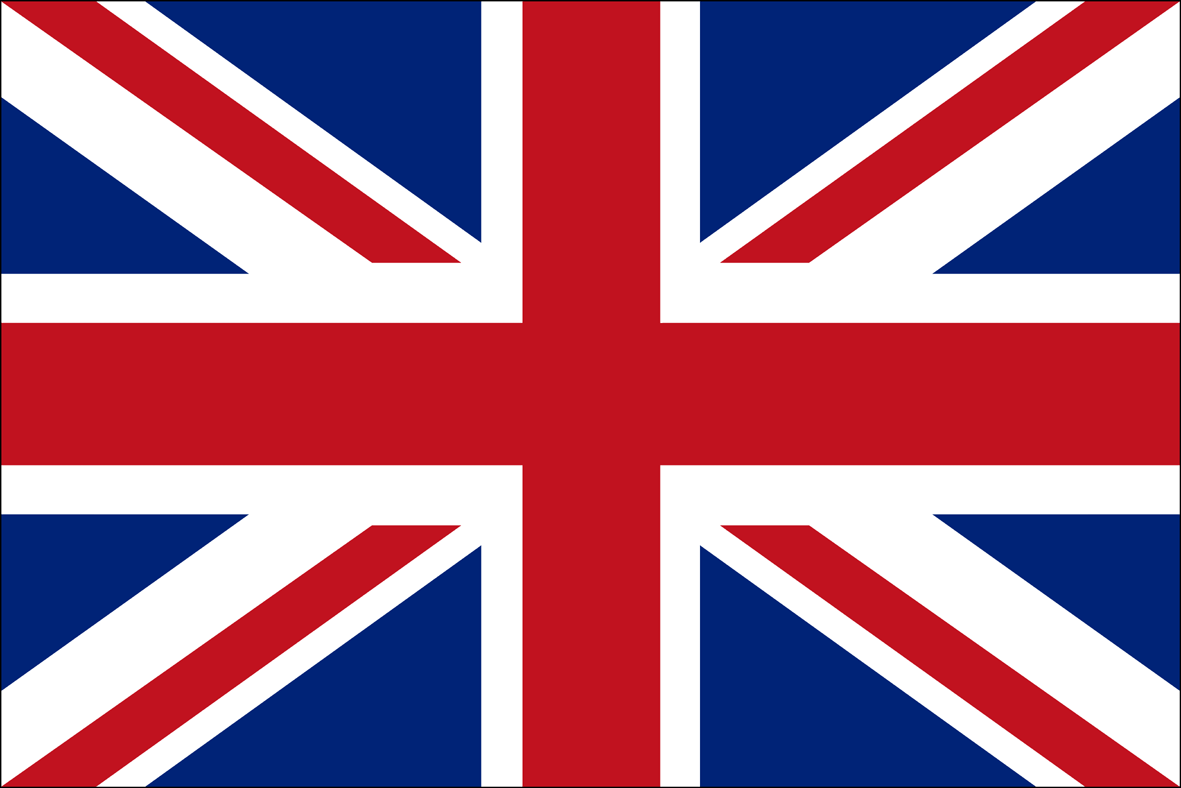 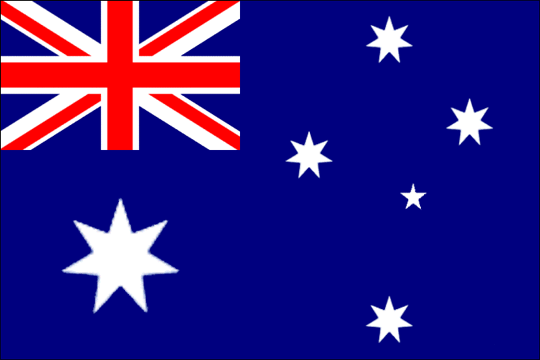 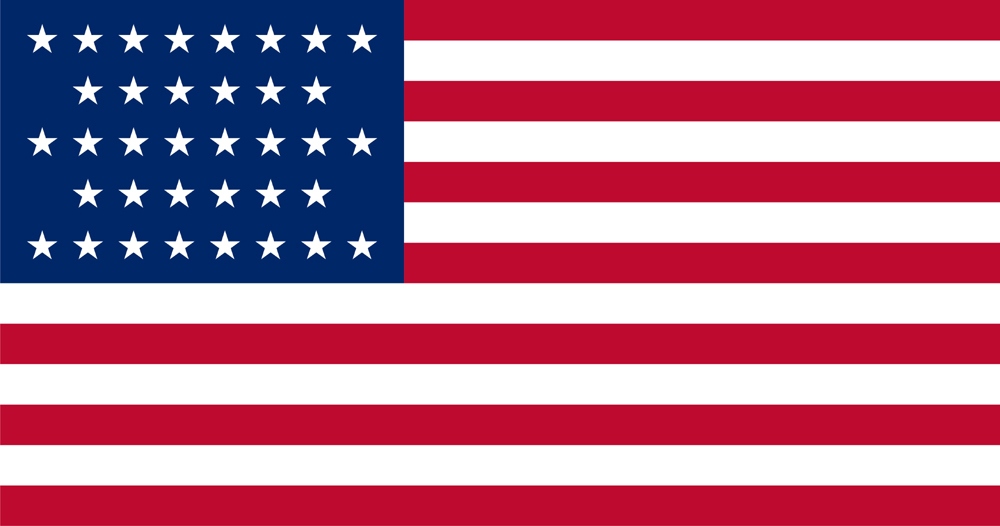 The object of education is to prepare the young to educate themselves throughout their lives                 ~Robert Maynard Hutchins
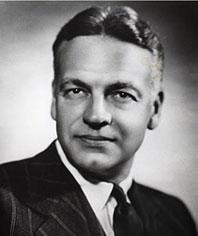 Заполните лист самооценки, отметьте галочками нужное
Ресурсы:
http://photo.elsoar.com/wp-content/images/School-Timetable-2013-2-780x622.jpg
http://kirikcatal.com/resimler/b_218704003095625.jpg
http://www.ec.gc.ca/meteoaloeil-skywatchers/D7D71EEA-6D45-4D3C-A23F-7E8FCC6590E5/Teaching%20tools.jpg
http://www.visatrip.ru/userfiles/image/Flags/flag_velikobritanii.gif
http://img0.liveinternet.ru/images/attach/b/2/26/454/26454472_ausf.gif
http://states-of-america.ru/flagi/18.jpg